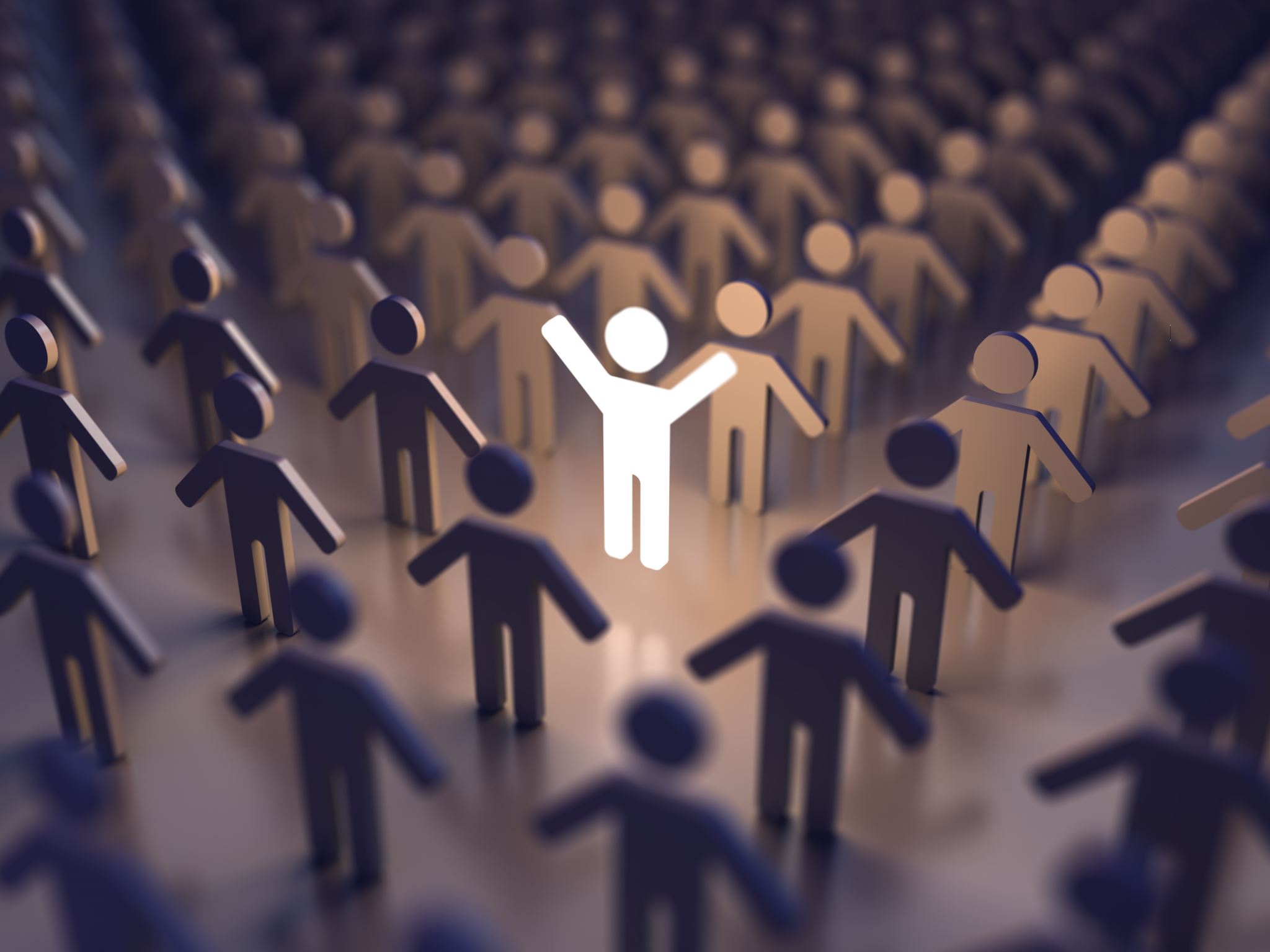 welkom in RCB!
Welkom in schooljaar 2021-2022
opdrachtenverdeling
Documenten  terug te vinden in je mapje:
Document Koen overzicht lessen 
Algemene uurroosters 
Wachtrooster 
Toezichtroosters

Bij sommigen iets in balpen bijgezet! Belangrijk om dit samen te corrigeren (kwestie van papierbesparing)
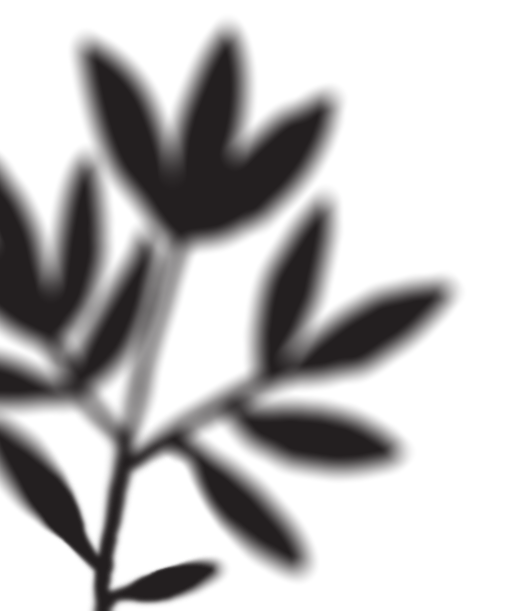 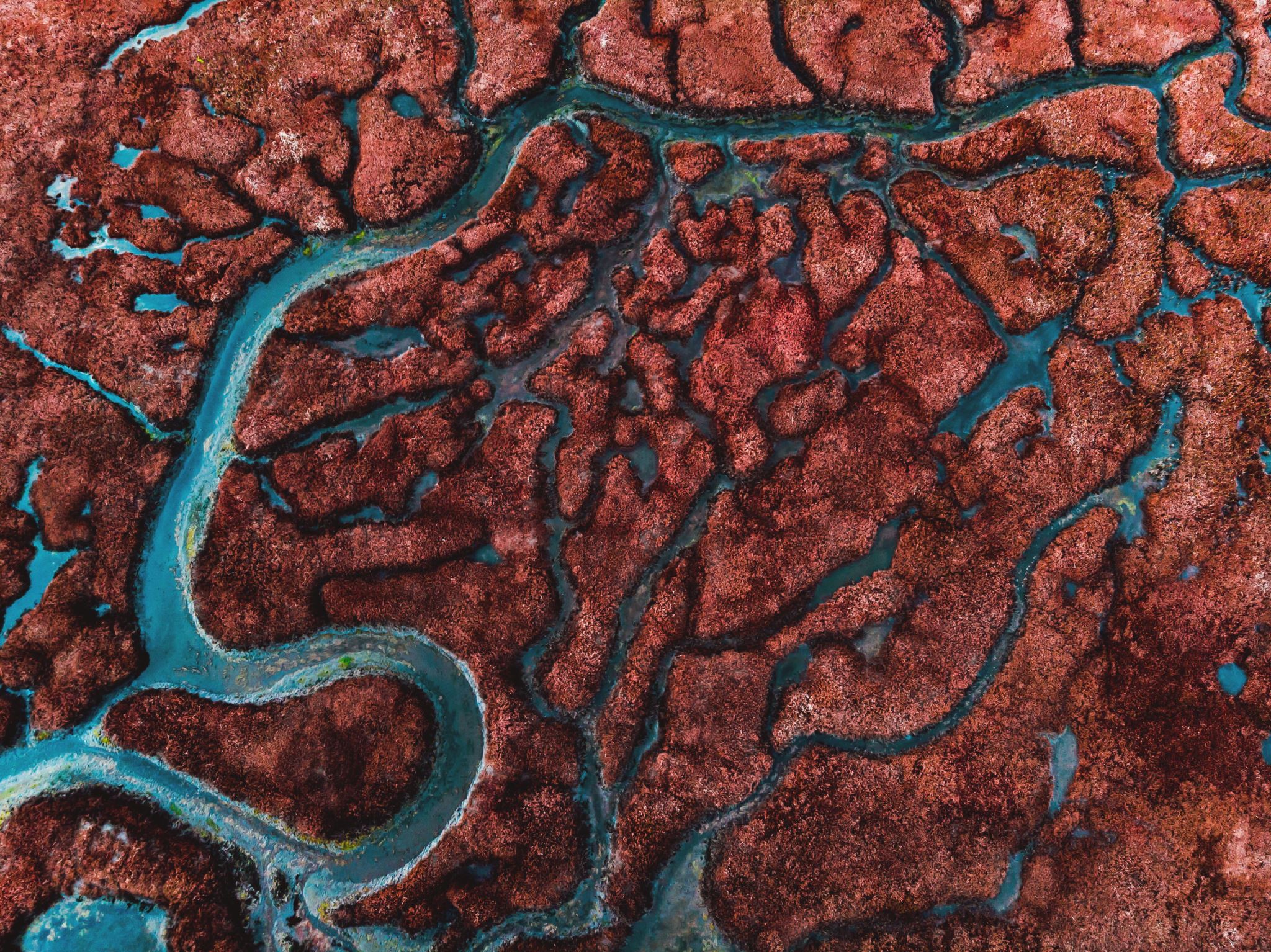 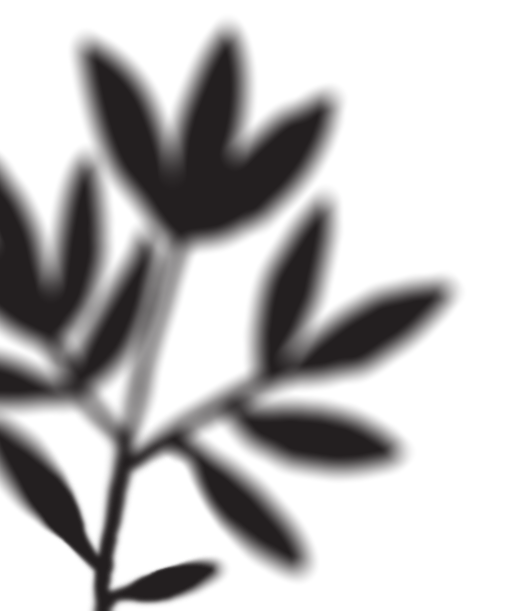 beleidsplan
2021-2022
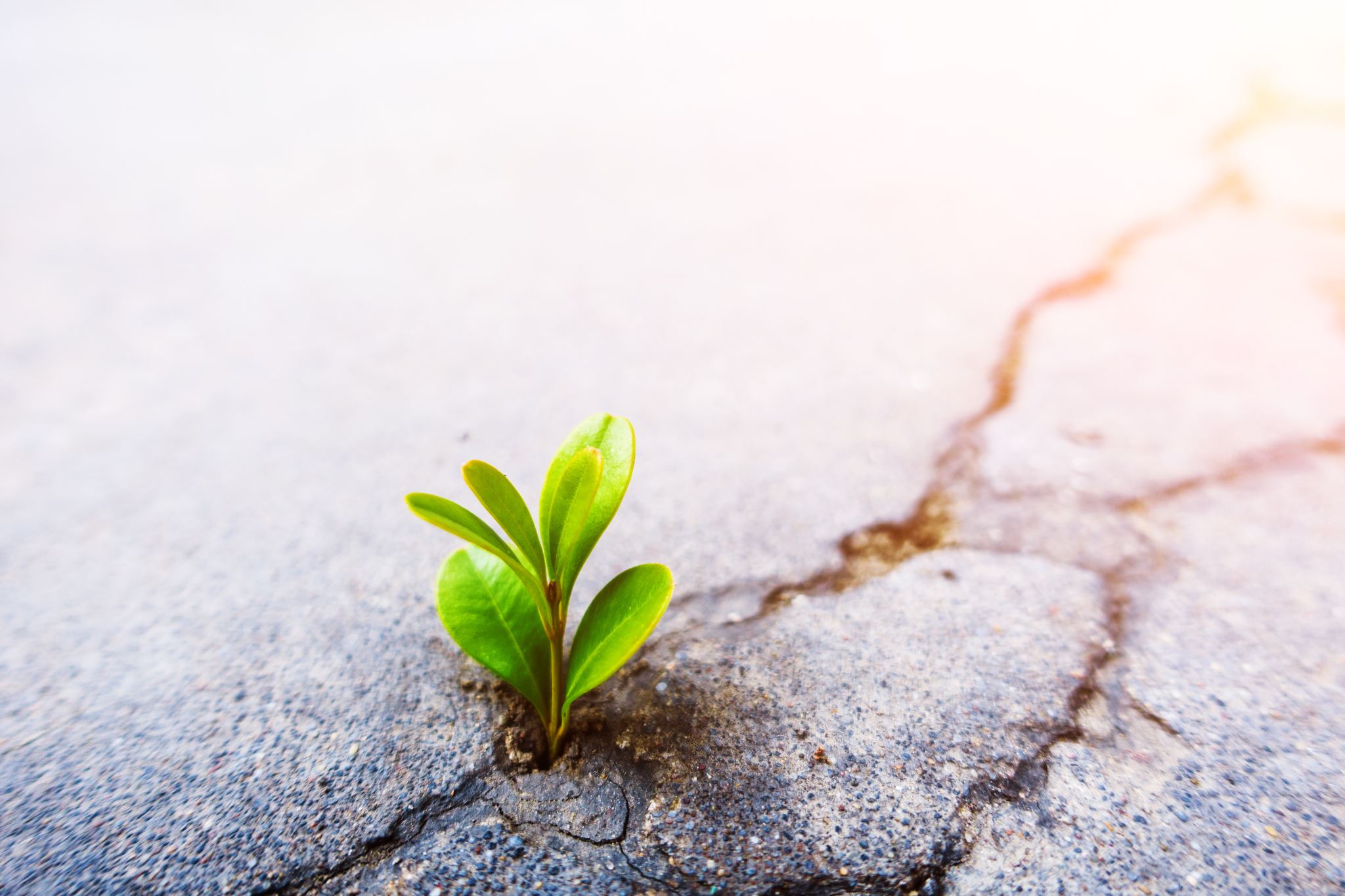 Beleidsplan 2020-2021: verbinding
Blijvend op inzetten en blijvend verankeren in onze schoolwerking: 
Together Everyone Achieves More
Introductie: RCB on route: 
Maandelijks vrijblijvende verbindingsavond 
Jaarlijks vrijblijvend weekend met collega’s
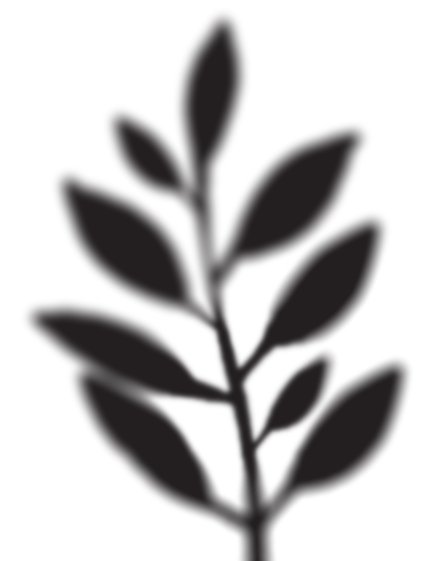 Beleidsplan 2021-2022
Vanuit verbinding en zorg professionele inspanningen leveren om kwaliteitsvol onderwijs aan te bieden zodat leerlingen met een sterke voet in de maatschappij kunnen stappen.
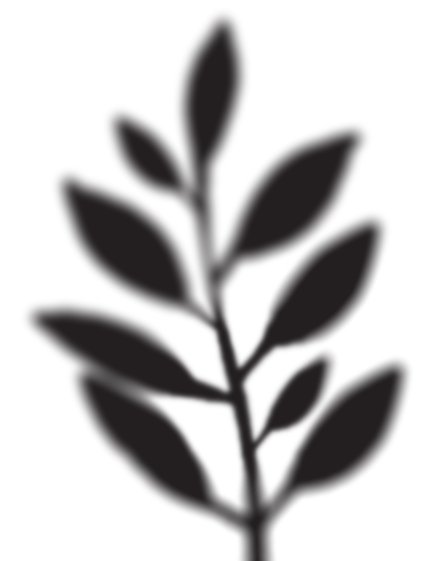 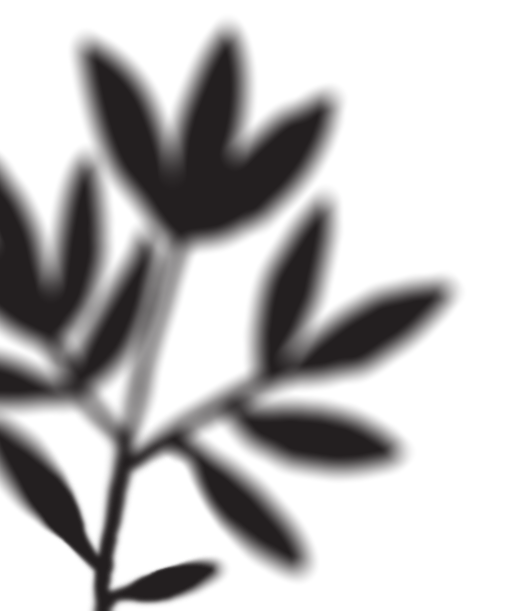 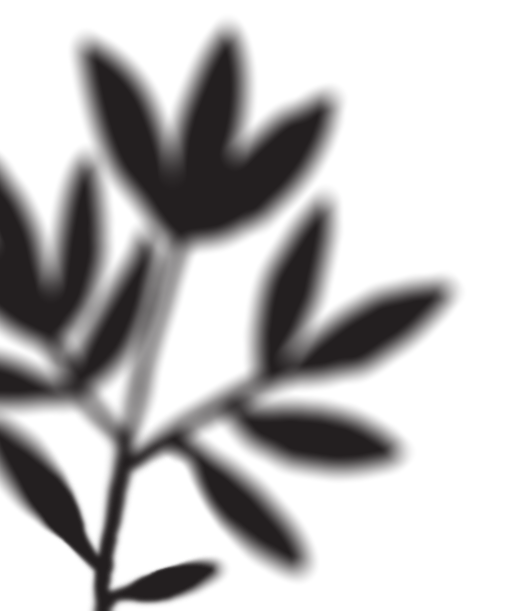 Professionele inspanningen als startpunt
Starten met een nieuw schoolsysteem: eigen softwareprogramma
Instappen als beleidsteam op (gratis) traject onderwijskundig leiderschap om de datageletterdheid van de school te verhogen en te kunnen blijven verdedigen bij de inspectie (tweejarig traject: Ronny, ilonka, Ann, Jolien)
Instappen op Ilearn om digitaal mee te zijn: Leen, Joris, Annelies (nog geïnteresseerden?)
Professionele inspanningen vertalen naar de klasvloer
Inzetten op vernieuwd digitaal lesmateriaal (bedankt aan alle harde werkers!)
Vernieuwing opleidingsboeken in functie van effectieve noden van de praktijk
Aankoop TIG-lastoestellen, vaatwas, wasmachine, droogkast en opstart nieuwe klas in ‘13’.
Professionele inspanningen vertalen naar de leerlingen
Werken met google classroom als blijvend systeem (op termijn kost smartschool drukken)
Werken met lesmethoden die zijn uitgewerkt en vernieuwd naargelang de hervorming (OV4)
Inzetten op vorming leerkrachten: Rots en Water, PTV technieken, ontwikkelen van apps…
Beleidsplan vertalen naar externen
Inzetten op profileren van de school zodat we een goede naambekendheid krijgen 
Krachten en talenten van ons team en leerlingen in de verf zetten: 
Infodag voor CLB
Eventueel studiedag voor externen 
Snuffelstages en inloopdagen schoolverlaters lagere school vernieuwen